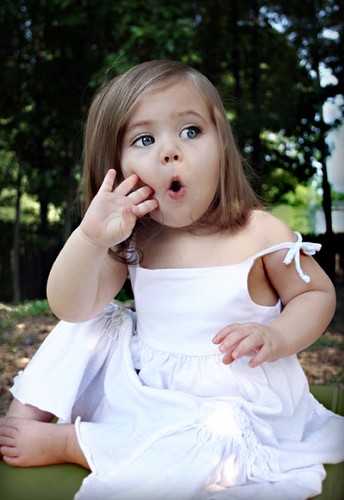 Від періоду зрілого дитинства -   
 
до періоду дорослішання
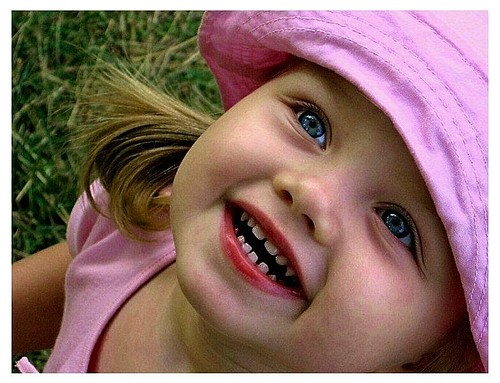 Ааптація навльнача – процес активного пристосування 

дитини до вимог нового середовища за допомогою різноманітних 
засобів.
О. Савченко
Адаптація – це пристосування дитини до умов і вимог школи, які для неї є новими порівняно з умовами дитячого навчального закладу і сім'ї в дошкільному дитинстві.
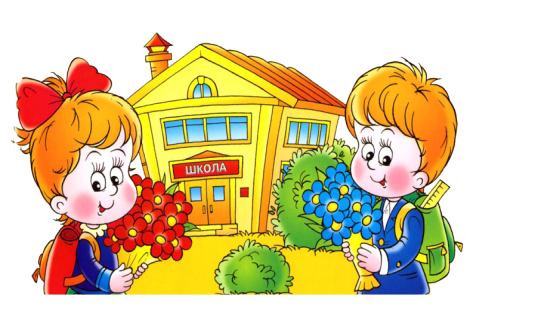 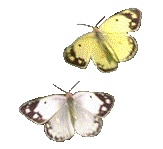 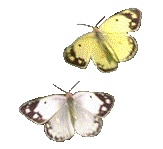 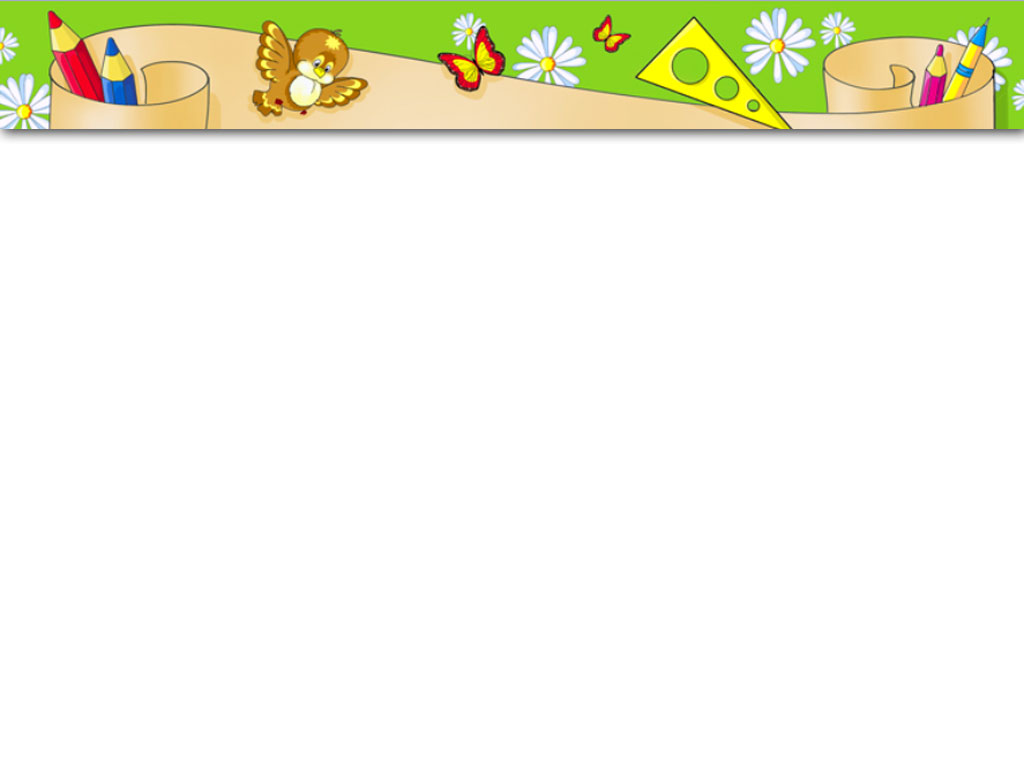 Вступ до школи – переломний момент у житті дитини. Він пов'язаний з
 новим типом стосунків з оточенням (ровесниками й дорослими), 
новим видом нової діяльності
 (навчальної ,а не ігрової). 
У житті дитини змінюються все: 
обов'язки, оточення, режим. 
Це „ кризовий період” у житті дитини, і ця її „ криза” виявляється у тому, що свої ігрові потреби дитина має задовольняти навчальними способами.
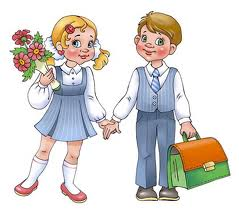 АДАПТАЦІЯ ПЕРШОКЛАСНИКІВ
Що чекає попереду ?
Нотації вчителів?
Цікаві уроки ?
Приниження та образи?
Пізнання нового ?
Невдоволення батьків ?
Нові друзі?
Похвала ?
Стомлення ?
Низка неприємностей ?
Насичене шкільне життя?
Успішне навчання ?
Хвороби ?
АДАПТАЦІЯ ПЕРШОКЛАСНИКІВ
Тривалість адаптаційного періоду залежить від таких факторів:
вік дитини;
рівень натренованості адаптаційних механізмів (перебування в дитячому садку, різні умови життя);
індивідуальні особливості дитини (поведінка значною мірою залежить від типу нервової системи);
стан здоров’я та розумовий розвиток дитини;
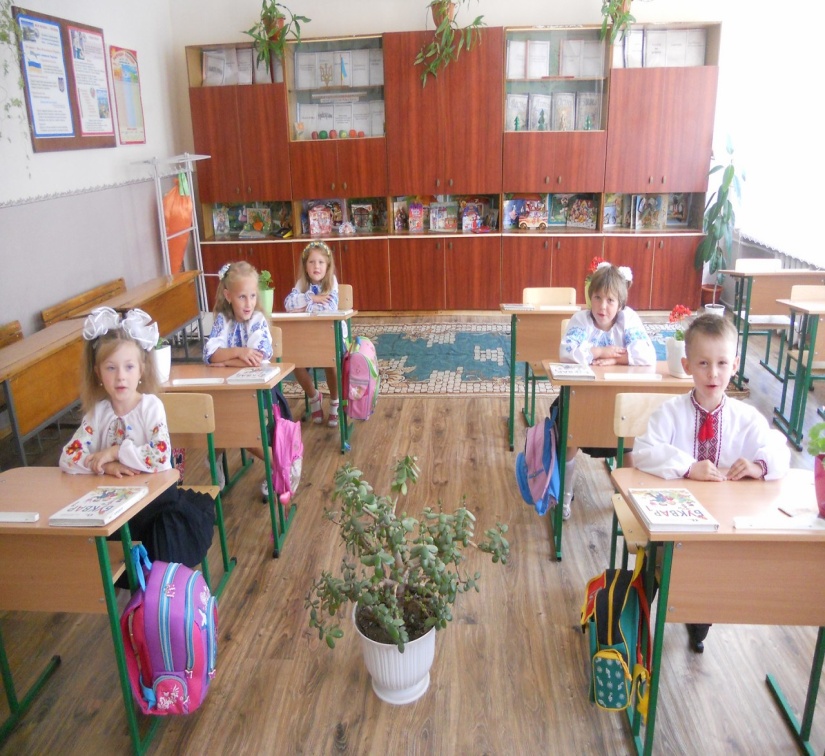 досвід спілкування з дорослими та однолітками (позитивне ставлення до вимог дорослих, адекватне спілкування з іншими дітьми).
АДАПТАЦІЯ ПЕРШОКЛАСНИКІВ
Перебіг процесу адаптації залежить від багатьох факторів:
позитивної думки першокласника про вчителів
співпраці  батьків з вчителями
спільного подолання труднощів
сімейної ситуації
від стану здоров'я дитини
АДАПТАЦІЯ ПЕРШОКЛАСНИКІВ
Умови успішного навчання у школі
Стійка пам’ять, увага
Міцний імунітет
Здорове раціональне харчування
Добрий розвиток дрібної моторики кисті руки
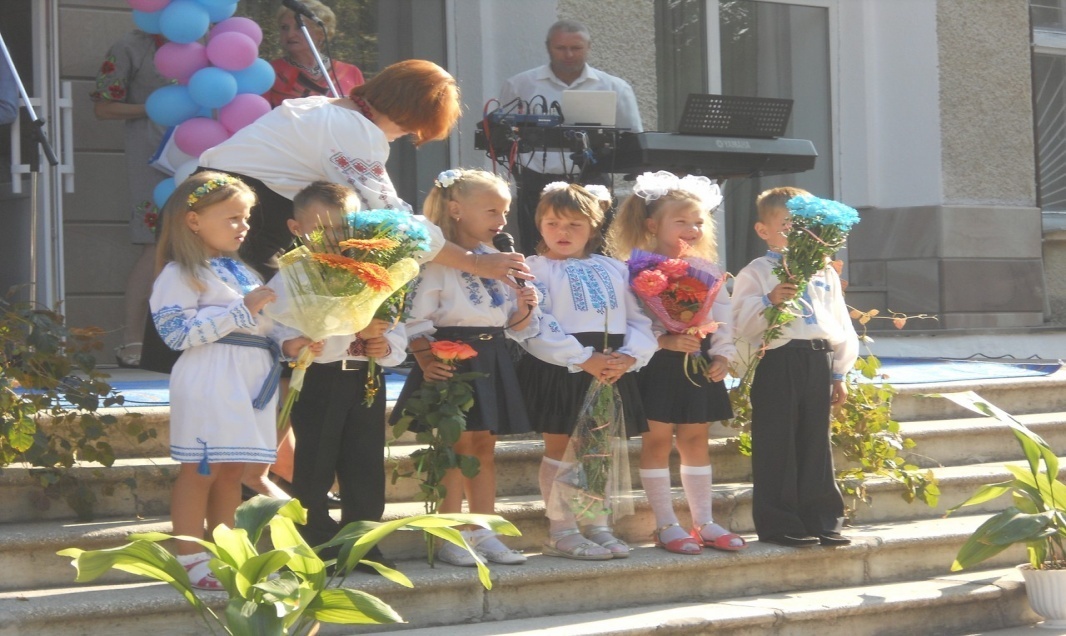 Дотримання режиму дня
АДАПТАЦІЯ ПЕРШОКЛАСНИКІВ
Умови успіху
Особистий простір вдома
Підтримка та турбота  рідних
Щоденний контроль
Розвивальні ігри
Домашні обов’язки
Єдина тактика спілкування у сім’ї
Результати адаптації першокласників
Результати діагностики (за тестами шкільної зрілості  А. Керна -  І.Йєрасека)
Рівень шкільної мотивації й адаптаціїН. Лусканової
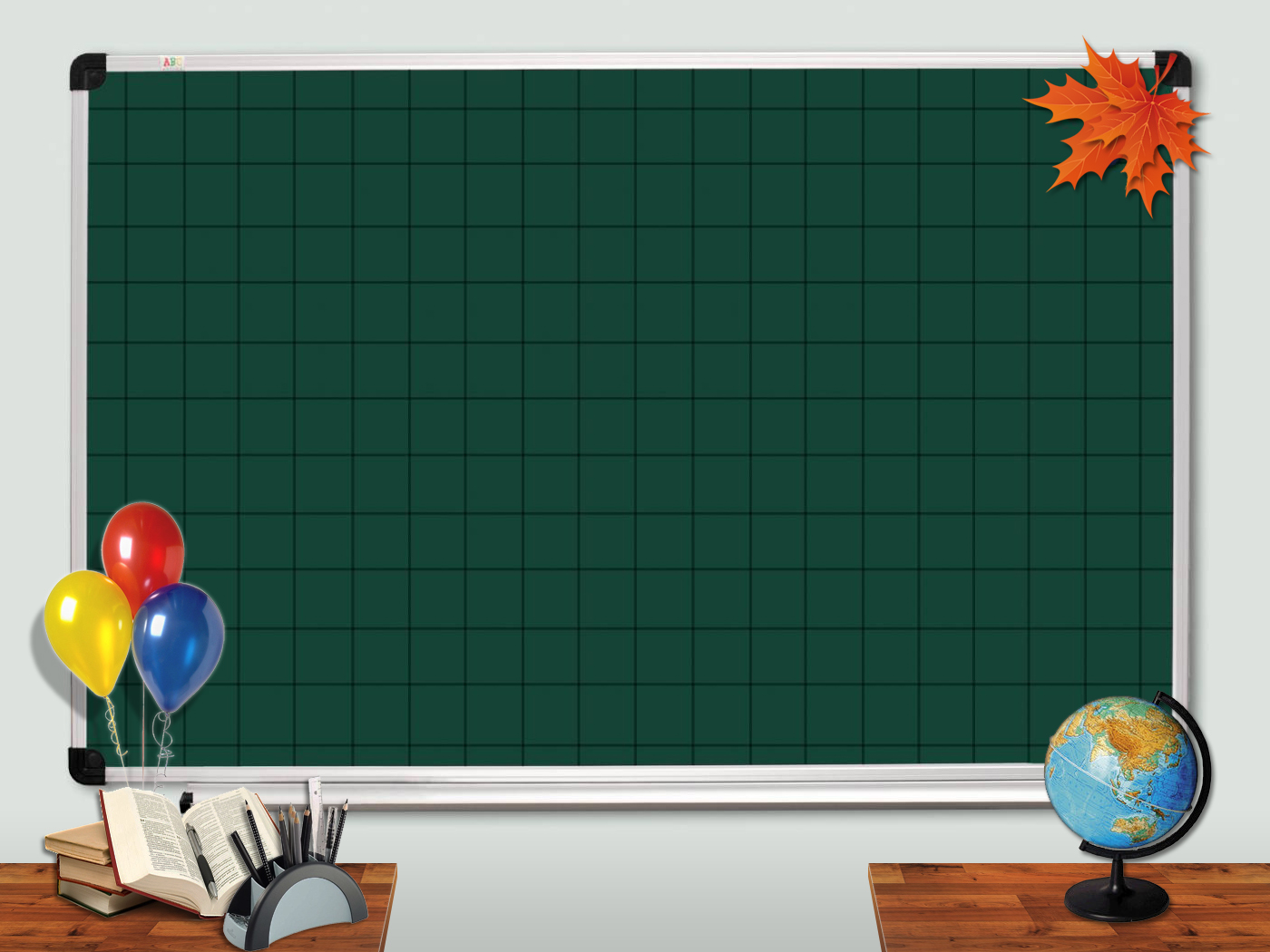 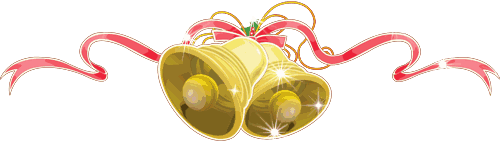 Адаптація 
учнів 5 класу 
до навчання 
в основній школі
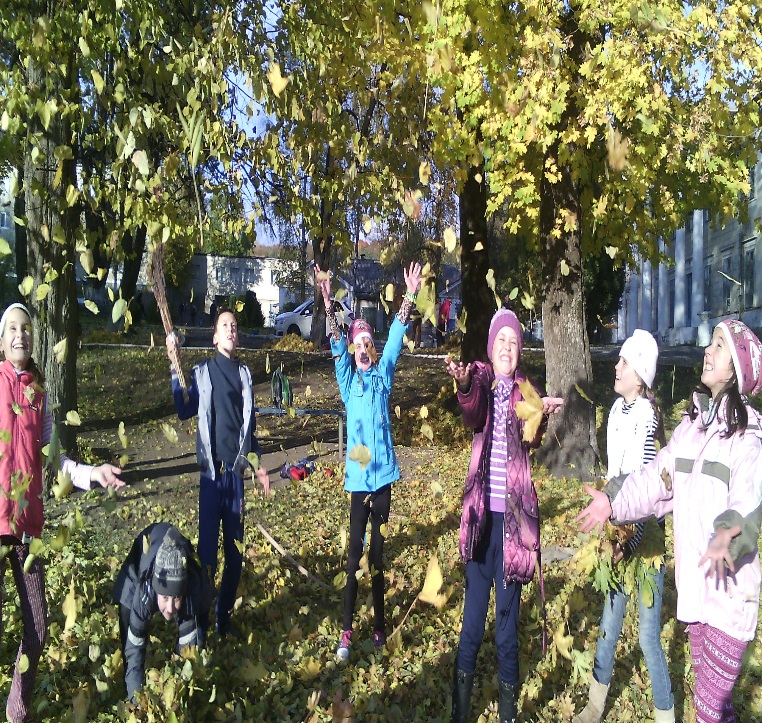 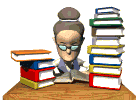 Причини труднощів періоду                  адаптації
збільшився обсяг і кількість навчальних предметів;
 збільшилось тижневе навантаження;
 розширилося коло вчителів - предметників, з якими учні мають постійно спілкуватися;
 розмаїтість і якісне ускладнення вимог, що висувають перед  учнем різні вчителі - предметники ;
 відбувся перехід на кабінетну систему навчання;
 змінився статус “старшого” 
у початковій школі на “наймолодшого” – в основній.
Що робити, коли ображають старшокласники?
Як впоратись із зростанням кількості уроків, а, отже, і домашніх завдань?
Як стати значимою людиною для класного керівника?
Як не загубитись в просторах школи?
Як розподілити час на перерві і для переходу в інший кабінет, і для підготовки до наступного уроку, і для відпочинку, і для відвідання їдальні?
Як налагодити відносини з різними учителями, пристосуватися до їхніх вимог, методів  навчання, темпераменту?
Різка зміна умов 
навчання
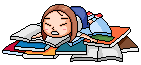 Причини труднощів періоду             адаптації
нестійкість психіки
початок статевого 
  дозрівання;
 інтенсивний ріст тіла;
 зростання фізичного 
  навантаження на 
  всі органи;
 нерівномірність 
  фізичного розвитку 
  і нервової системи
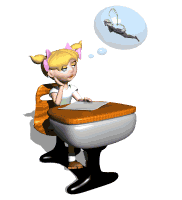 підвищена
   втомлюваність;
 зниження рівня 
  концентрації уваги;
 часта зміна настрою;
 уповільнення будь-
  якої діяльності;
 зниження успішності
фізичні та фізіологічні
зміни
Вікові особливості учнів
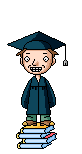 недосконалість 
   нервової системи;
 незначний життєвий
   досвід;
 низький ситуативний
  імунітет
роздратованість;
 збудженість;
 психічне напруження;
 проблеми соціалізації
Причини труднощів періоду адаптації
недоліки розвитку інтелектуальних здібностей – вищих форм мислення, що не розвинулися в початковій школі;
 неповноцінність навичок, зокрема навичок читання, письма, лічби;
 несформованість понятійного мислення;
 відсутність мотивації навчання;
 несамостійність учнів;
 високі вимоги учителів - предметників, які часто не бачать різниці між п’ятикласниками й іншими учнями основної школи;
 предметне навчання (важко переключитися з одного виду діяльності на інший).
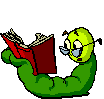 Проблеми наступності у навчанні
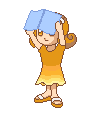 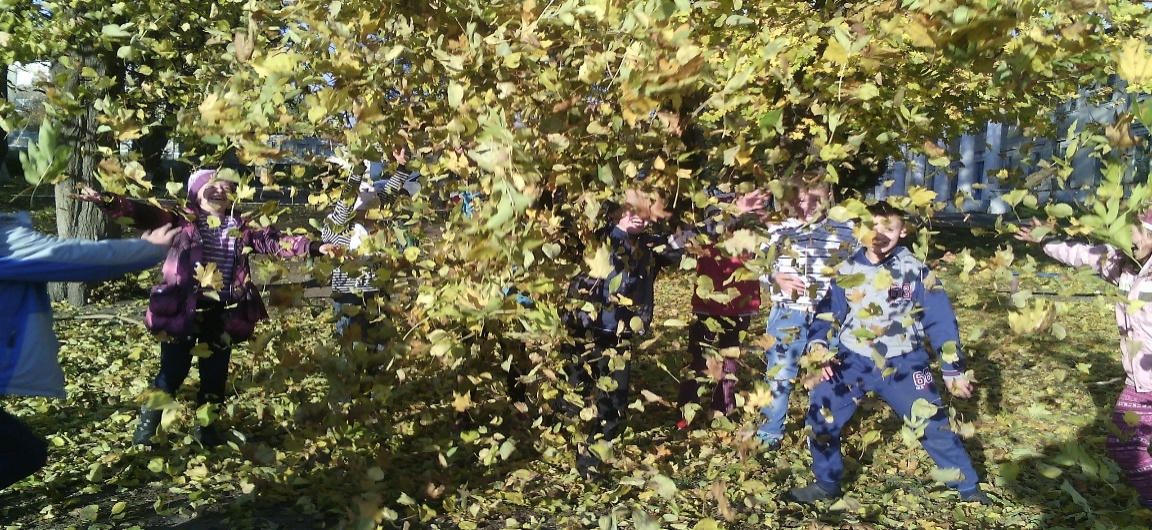 Рівень шкільної мотивації й адаптаціїН. Лусканової
ДІАГНОСТИКА ВАД ОСОБИСТІСНОГО РОЗВИТКУ (ДВОР)
Моніторинг процесу адаптації учнів 5 класу
На скільки ти адаптований до життя(А. Фурман)
Вивчення психологічного клімату в учнівському колективі:
Визначення характеру психологічного комфорту учня у класі:
рівень задоволеності шкільним життям – середній;

Рівень конфліктності у класі – середній;

Рівень згуртованості колективу – вищий від середнього.
Вивчення психологічного клімату в учнівському колективі  - соціометрія.
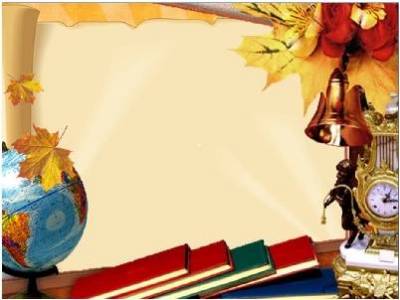 Потрібно знати дитину, 
знати її силу і слабкості, 
 розуміти її думки, переживання,  бережно доторкнутися до її серця…
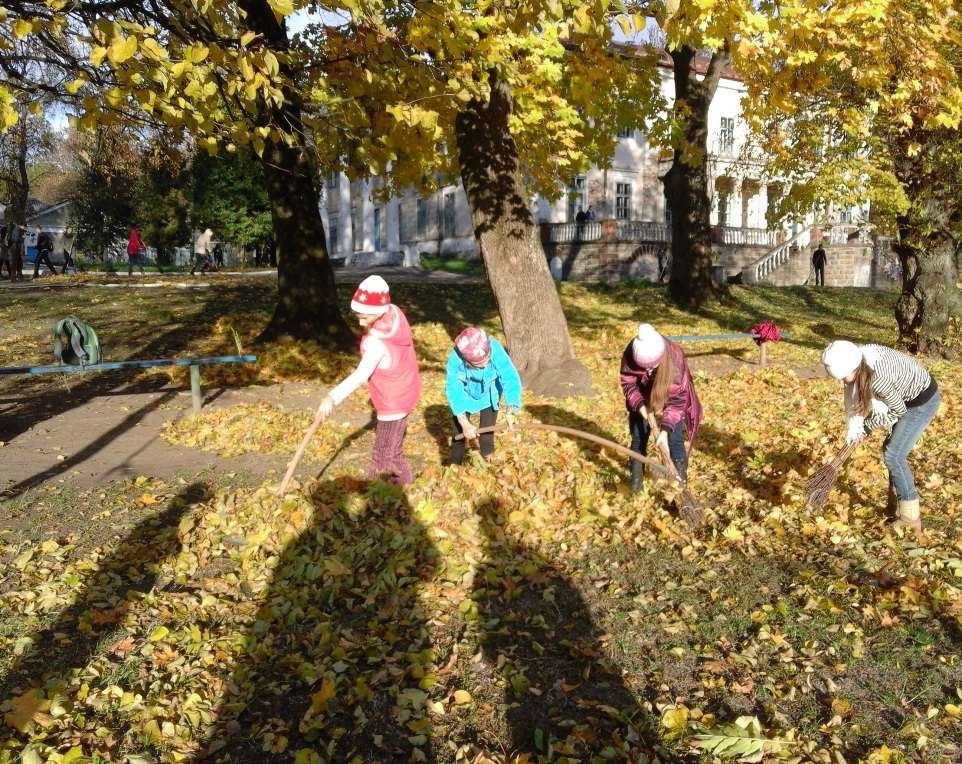 В. О. Сухомлинський
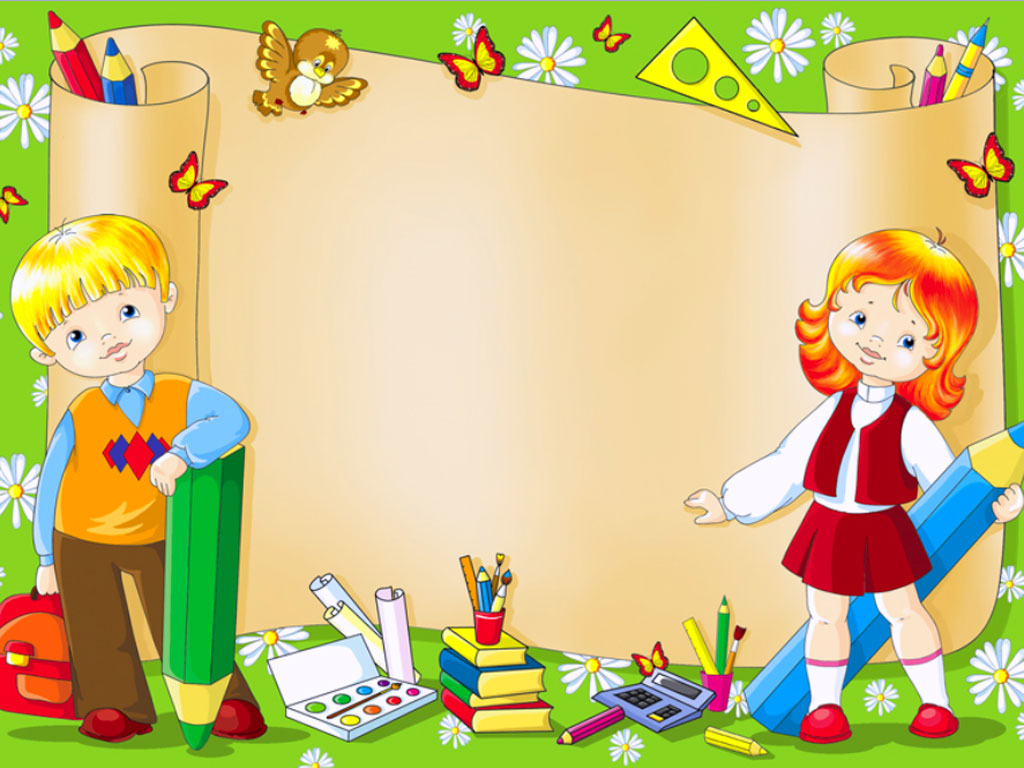 Успіхів нам у  вихованні учнів!
Методичні рекомендації
Адміністрації школи забезпечити:
попередній розподіл педагогічних кадрів для роботи у майбутніх 5-х класах;
розроблення методичних рекомендацій з питань організації навчально-виховного процесу у 5-х класах;
дотримання санітарно – гігієнічних вимог у школі;
постійний контроль за діяльністю класного керівника, учителів-предметників, які викладають у 5-х класах, при потребі надавати допомогу.
Методичні рекомендації
Вчителям -  предметникам, 
які читають у 5-х класах:
враховувати в навчально - виховному процесі вікові психофізіологічні особливості учнів;
враховувати труднощі адаптаційного періоду, вікові особливості п’ятикласників у виборі термінології, методичних прийомів;
не перевантажувати учнів надмірними за обсягом домашніми завданнями, дозувати їх з урахуванням рівня підготовки учня, гігієнічних вимог віку;
стежити за темпом уроку: високий темп заважає багатьом дітям засвоювати матеріал;
налагоджувати емоційний контакт з класом та з батьками учнів;
Методичні рекомендації
Вчителям -  предметникам, які читають у 5-х класах:
не використовувати оцінку як засіб покарання учня: оцінка досягнень повинна орієнтуватись на успіх, сприяти мотивації навчання, а не її зниженню;
фіксувати позитивну динаміку в розвитку кожного учня (не порівнювати учнів одного з одним, а порівнювати певні досягнення сьогодні і вчора);
розвивати навички самоконтролю, вміння оцінювати свою роботу і роботу класу;
забезпечувати наступність вимог між початковою і середньою школою;
на засіданнях методичних об’єднань розглянути критерії оцінювання навчальних досягнень учнів початкової школи та здійснити порівняльний аналіз вимог в основній школі;
Методичні рекомендації
Вчителям -  предметникам, які читають у 5-х класах:
формувати активно – пізнавальне ставлення до свого предмету;
розвивати навички самостійної роботи: користування додатковою літературою, словниками, довідниками, інтернет – ресурсами;
спонукати учнів до вивчення правил, практичного їх застосування за допомогою інтерактивних методів (робота в групах, парах, форма діалогу);
розвивати уважність, вміння зосереджуватися на окремих деталях;
дотримуватися єдиних вимог до усного та писемного мовлення;
на кожному уроці проводити фізкульт - хвилинки;
виховувати почуття відповідальності за одержані знання, переконувати учнів у майбутньому їх застосуванні;
Методичні рекомендації
Вчителям -  предметникам, які читають у 5-х класах:
не створювати ситуацій, що травмують психіку, під час виставлення оцінок за контрольні роботи, семестрові тощо; виставляти оцінки не формально, а з урахуванням особистих досягнень кожного учня;
враховувати принципи роботи з обдарованими дітьми, які мають високі потенційні здібності;
під час навчально – виховного процесу та на уроках фізичного  виховання , під час позаурочних, позашкільних заходів враховувати стан здоров’я школярів.
Методичні рекомендації
Вчителям початкових класів :
прагнути не механічного заучування, а осмисленого запам’ятовування учнями правил та основних понять з навчальних дисциплін;

працювати над розвитком зв’язного мовлення учнів, логічного мислення,  орфографічної грамотності (подвоєння приголосних, апостроф);

активізувати роботу на розвиток концентрації та обсягу уваги.
Методичні рекомендації
Класним керівникам:
спланувати роботу зі здійснення соціально-педагогічного супроводу за результатами    діагностичних досліджень;

спільно з практичнм психологом  та соціальним педагогом провести  з класним керівником батьківські збори щодо актуальних проблем виховання дітей молодшого підліткового віку, зокрема «Психологія співпраці: як будувати свої взаємини з підлітком?», проводити групові та індивідуальні консультування батьків з проблем адаптації.
Методичні рекомендації
Практичному психологу та соціальному педагогу:
забезпечити соціально – психологічний   супровід навчально– виховного процесу в період адаптації;

створити і організувати роботу корекційних груп  учнів, які відчувають труднощі у навчанні та спілкуванні;

постійно проводити індивідуальне консультування батьків і учнів з проблемних питань навчання та виховання;

провести тренінги з учнями 5-7 х класів з питання формування лідерів.

Проводити корекційні заняття з учнями 5 – х класів з зняття тривожності учнів.
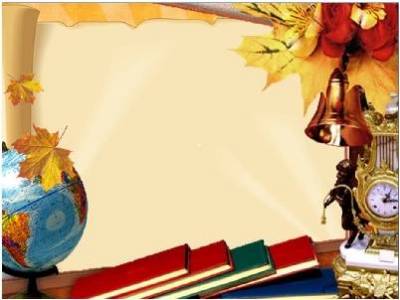 Потрібно знати дитину, 
знати її силу і слабкості, 
 розуміти її думки, переживання,  бережно доторкнутися до її серця…
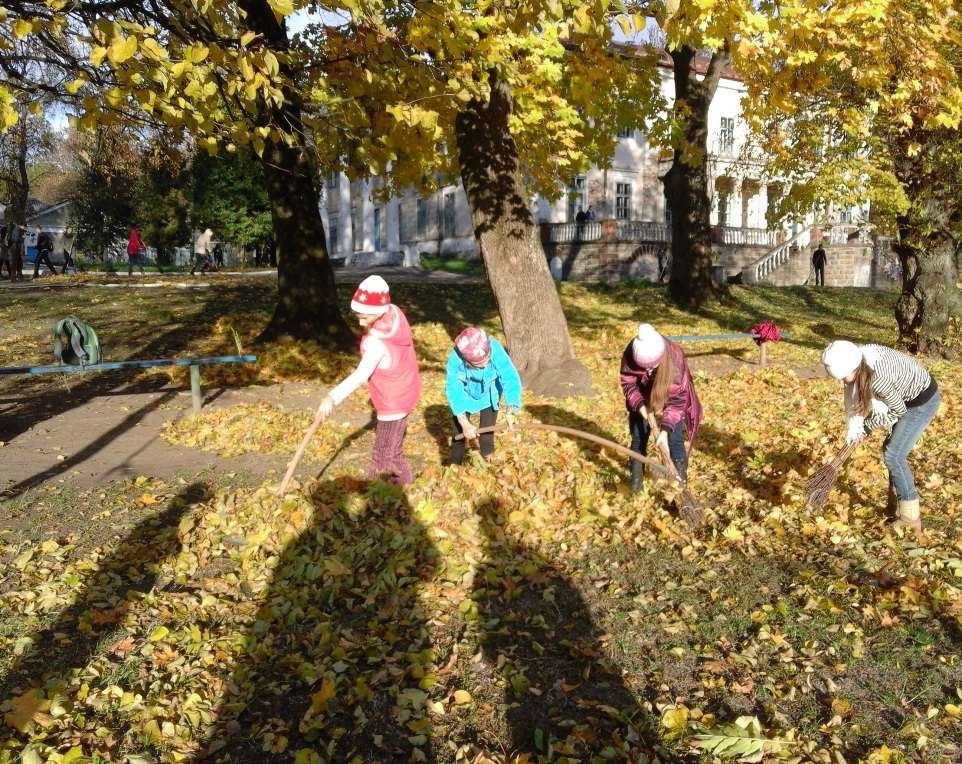 В. О. Сухомлинський
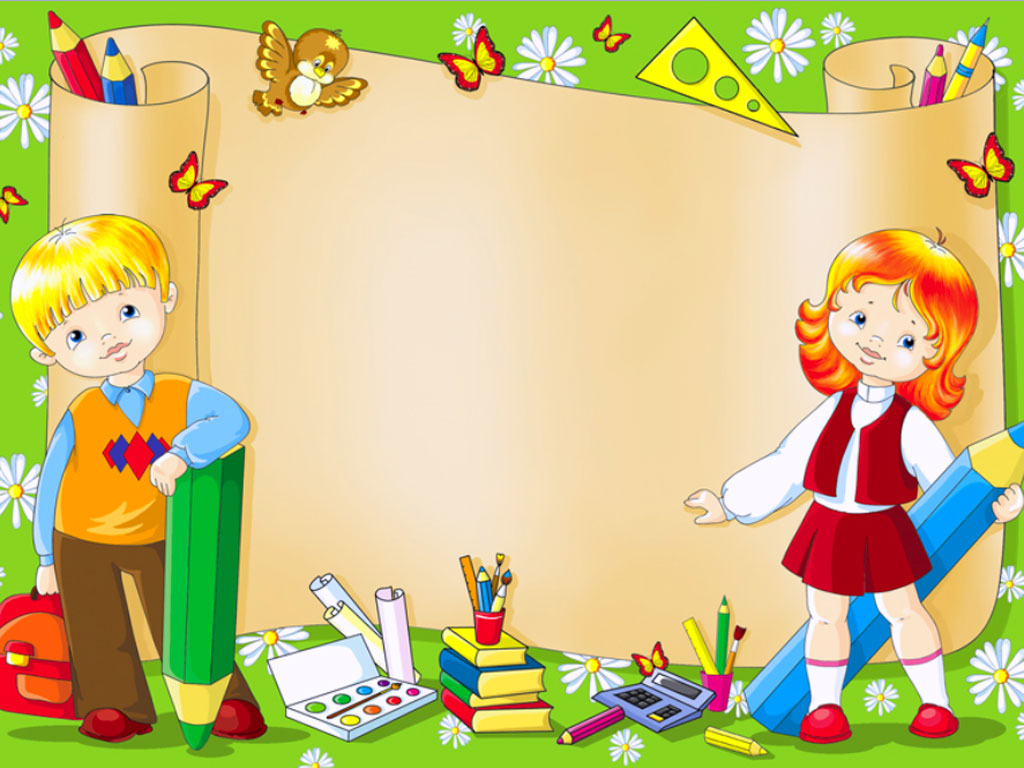 Успіхів нам у  вихованні учнів!